St. Mac Dara’s Community College
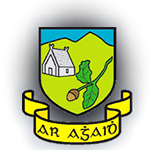 Leaving Certificate
Subject Choice
Leaving Certificate Programme
Leaving Certificate is a 2 year programme.
 7 subjects are taken for the Leaving Certificate.
Subject Levels
Higher and Ordinary level  all subjects.
Foundation level Mathematics & Irish.
LC subject selection
Core subjects: English, Mathematics & Irish*
Optional subjects: 4 other subjects
Optional Subjects-Choose Four
BUSINESS 
Business 
Accountancy  
Economics
SCIENCE
Biology 
Physics 
Chemistry
LANGUAGES  
French
German
Italian
Spanish
APPLIED SCIENCES 
Home Economics
Construction Studies 
Design and Communication Graphics
Engineering
SOCIAL STUDIES
History 
Geography 
Music
Art
Physical Education
Information about LC subjects can be found on the NCCA website:  www.ncca.ie
Sample Requirements
Irish
Primary Teaching
			Maths
Engineering 
Computer science
Actuarial studies
Physics
		 Science Subjects
Nursing
Engineering
Science
Computer science
Medicine 
Dentistry 
Pharmacy 
Veterinary
A Third Language
Many courses require a third language 
Required for some faculties at UCD, MU, NUIG,UCC
     eg. Law, Commerce, Arts
Generally required to study a Language at Third Level
Exceptions are Science, Engineering and Nursing do not require a language
NCAD can select ART instead of a language
A language is not required for TCD, DCU, UL or any Institute of Technology  unless a language option within the course
Specific Course Requirements
Course Entry Requirements can be accessed:
College  prospectuses
College  websites
Directory of LC Entry Requirements
Guidelines for Subject Choice booklet
Career’s websites
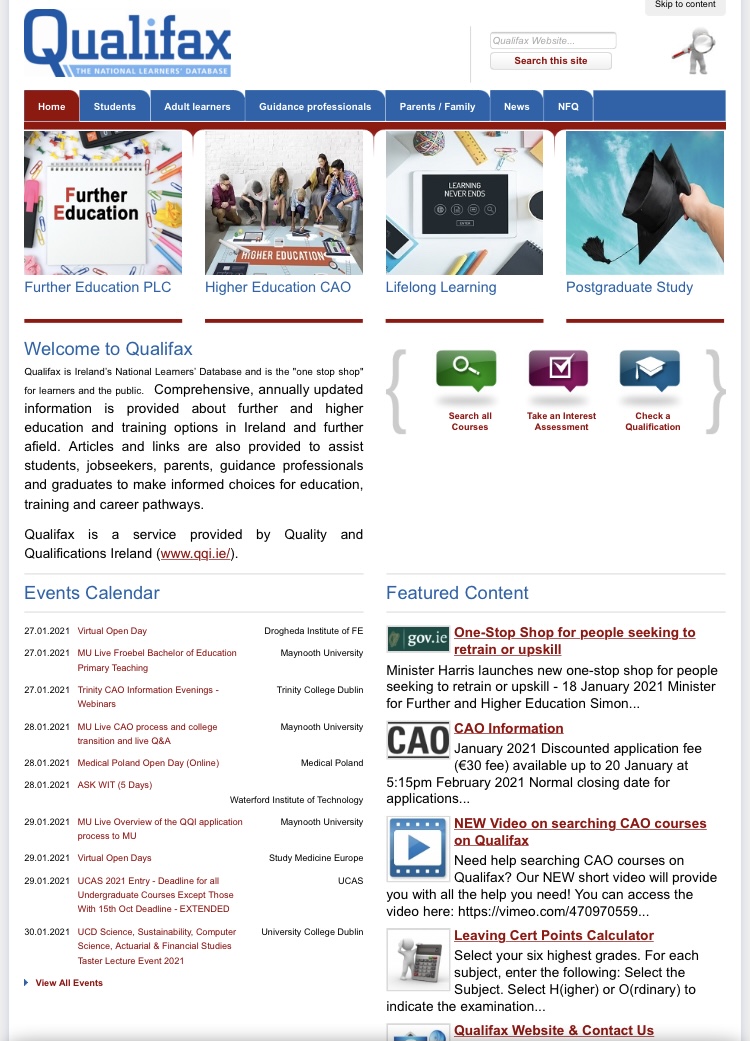 CHECK MINIMUM SUBJECT REQUIREMENTS ONLINE…
General Advice
If a student is not really sure what he/she wants to do in the future:

Pick a broad range of subjects in order to keep options open

Many students will change their minds about their future a number of times in the next 2 years
E.g. 
one language 
one science 
one business
one humanities / applied science.
This combination would allow access into a broad range of courses/careers.
Choosing a Subject
A wise choice of subjects requires:

RESEARCH

DISCUSSION

REFLECTION


DECISION
Subject Teachers, Guidance Classes, TY Programme
L.C. Books, Publications, Other Students
Guidance Counsellors, Current Teachers
Family, Friends
Consider all the information, views and opinions
Then, ultimately each student must make up their own mind.
Useful Websites
Internet
Qualifax – www.qualifax.ie Irish courses database
CAO – www.cao.ie  Contains links to course websites
Careersportal.ie- www.careersportal.ie
College websites         
www.tcd.ie
www.ucd.ie
www.dit.ie
www.ncca.ie